E/L/G 0400 Advanced Incident Command System For Complex Incidents, ICS 400
Visual 1.1
Unit 1:Course Introduction
Visual 1.2
Unit Terminal Objective
Identify the course scope, objectives, and classroom logistics.
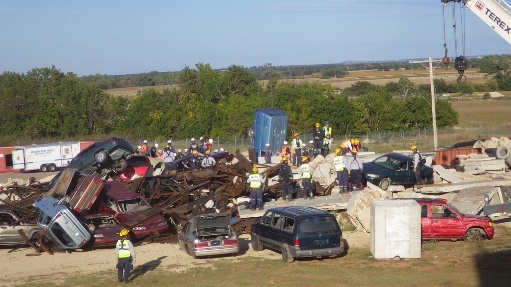 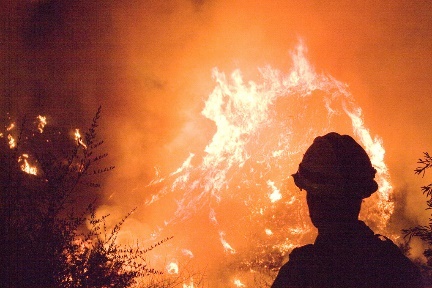 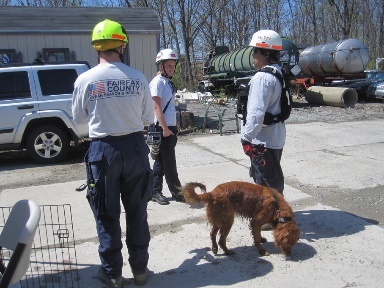 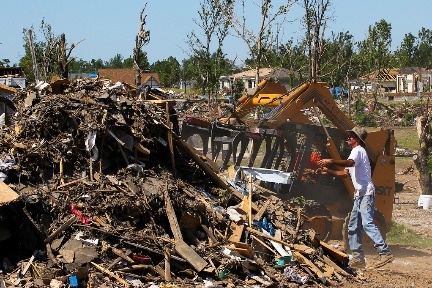 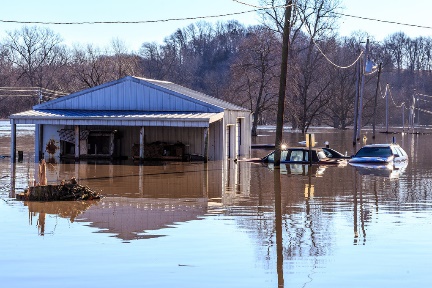 Visual 1.3
Unit Enabling Objectives
Explain the course structure. 
Explain the requirements for completion of the course.
Visual 1.4
Administrative Considerations
Lodging
Transportation
Safety Procedures
Smoking Policy
Message and Telephone Location
Cell Phone, Texting and Email Policies
Restrooms and Drinking Fountains
Other Local Information
Facility Safety
Lunches / Breaks
Visual 1.5
Introductions
Instructor and student introductions
Incident response experiences
Disaster experience
Pre-test
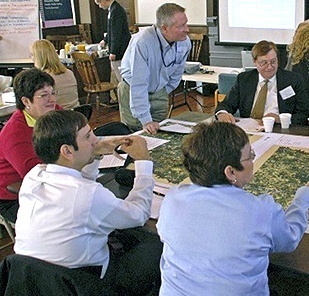 Visual 1.6
Expectations
Instructional Team
Student
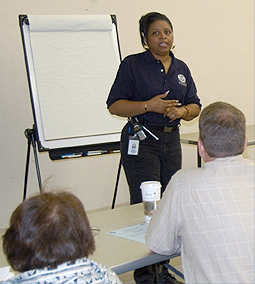 Visual 1.7
Course Objectives
Given a scenario and review materials, apply key NIMS doctrine concepts (NIMS Management Characteristics, Unified Command, Incident Command System structure and functional area responsibilities, IAP Preparation and the Operational Period Planning Cycle, and incident complexity) to the management of a complex incident or event. (Unit 2)
Apply the appropriate structural option to manage a complex incident. (Unit 3)
Visual 1.8
Course Objectives (Cont.)
Given a scenario, develop an Area Command organization. (Unit 4)
Identify the complex incident management issues that can result from a lack of multiagency coordination. (Unit 5)
Summarize the course objectives. (Unit 6)
Visual 1.9
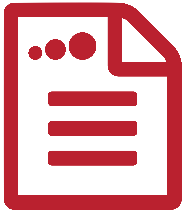 Course Structure
Unit 2:
Fundamentals Review
Unit 1:
Course Introduction
Unit 3:
Complex Incident Management
Unit 4:
Area Command
Unit 5:
Interconnectivity of NIMS Command & Coordination Structures
Unit 6:
Course Summary
Handout 1-1: Course Agenda
Visual 1.10
Course Design
Course length of 2 days.  
Combination of lecture, discussion, and activities.
Prerequisites –
IS-0100.c
IS-0200.c
E/L/G 0300
IS-0700.b
IS-0800
Closed-book Final Exam
Visual 1.11
Successful Course Completion
Participate in unit activities.
Achieve 75% or higher on the Final Exam.
Complete the end-of-course evaluation.
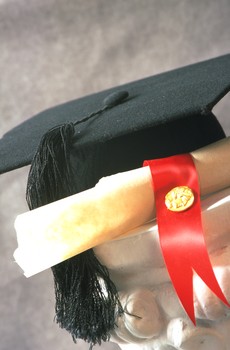 Visual 1.12
Objectives Review
What are the course scope and objectives? 
To complete the course, what are the requirements?
Visual 1.13